GZK-AF1Les 8 Toetsvoorbereiding
Inhoud deze les
H19Gezond bewegen
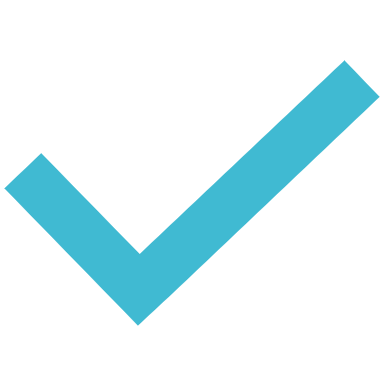 Bespreken opdrachten PV MZ H19: opdracht 1, 2, 3, 4a en 4b, 5
Overzicht lesstof GZK-AF1
Oefentoets opdracht
Volgende les GZK-PATH1 komende woensdag meenemen: VVT deel 1 (theorieboek en werkboek) en PV MZ (theorieboek en werkboek)
Bij de toets: laptop mee!!!
Volgende keer